Úhly - úvod
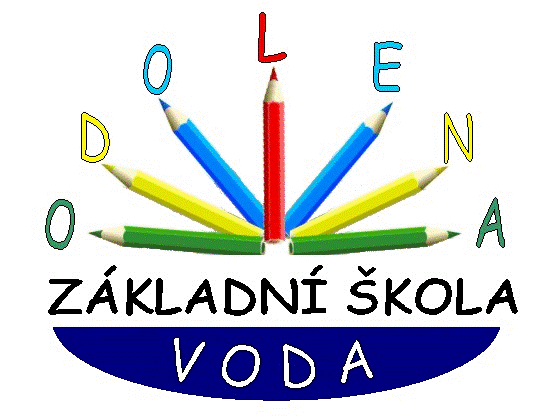 Výukový materiál pro 6.ročník
Autor materiálu: Mgr. Martin Holý     
Další šíření materiálu je možné pouze se souhlasem autora
Úhly - názvosloví
autobusy těchto linek ze zastávky vyjet opět současně
Úhel je část roviny
Názvosloví:
bod V … vrchol úhlu
A
polopřímky VA a VB … ramena úhlu
Popis úhlů:
pomocí 3 bodů

– prostřední bod je vrchol
< AVB
V
B
pomocí písmen řecké abecedy
 …alfa 
β … beta
 … gama 
δ … delta
< AVB = 
Úhly - názvosloví
autobusy těchto linek ze zastávky vyjet opět současně
Úhel a bod
X
< AVB
Y
< AVB
A
K
Z
< AVB
Body X, Y Z patří (náleží) úhlu AVB
X
Z
K
< AVB

L
< AVB
V
Y
B
Body K, L nepatří (nenáleží) 
                                  úhlu AVB
L
< AVB = 
Úhly – jednotky velikosti
autobusy těchto linek ze zastávky vyjet opět současně
Jednotky velikosti úhlu:
stupně:    0
10 = 60’
minuty:   ’
Zápis velikosti úhlu:
|< AVB| = 500
 = 700
Úhly – velikost
autobusy těchto linek ze zastávky vyjet opět současně
úhel o velikosti 100:
Úhly – velikost
autobusy těchto linek ze zastávky vyjet opět současně
úhel o velikosti 200:
Úhly – velikost
autobusy těchto linek ze zastávky vyjet opět současně
úhel o velikosti 300:
Úhly – velikost
autobusy těchto linek ze zastávky vyjet opět současně
úhel o velikosti 400:
Úhly – velikost
autobusy těchto linek ze zastávky vyjet opět současně
úhel o velikosti 500:
Úhly – velikost
autobusy těchto linek ze zastávky vyjet opět současně
úhel o velikosti 600:
Úhly – velikost
autobusy těchto linek ze zastávky vyjet opět současně
úhel o velikosti 700:
Úhly – velikost
autobusy těchto linek ze zastávky vyjet opět současně
úhel o velikosti 800:
Úhly – velikost
autobusy těchto linek ze zastávky vyjet opět současně
úhel o velikosti 900:
Úhly – velikost
autobusy těchto linek ze zastávky vyjet opět současně
úhel o velikosti 1200:
Úhly – velikost
autobusy těchto linek ze zastávky vyjet opět současně
úhel o velikosti 1500:
Úhly – velikost
autobusy těchto linek ze zastávky vyjet opět současně
úhel o velikosti 1800:
Úhly – velikost
12
autobusy těchto linek ze zastávky vyjet opět současně
Jaký úhel svírají ručičky hodinek?
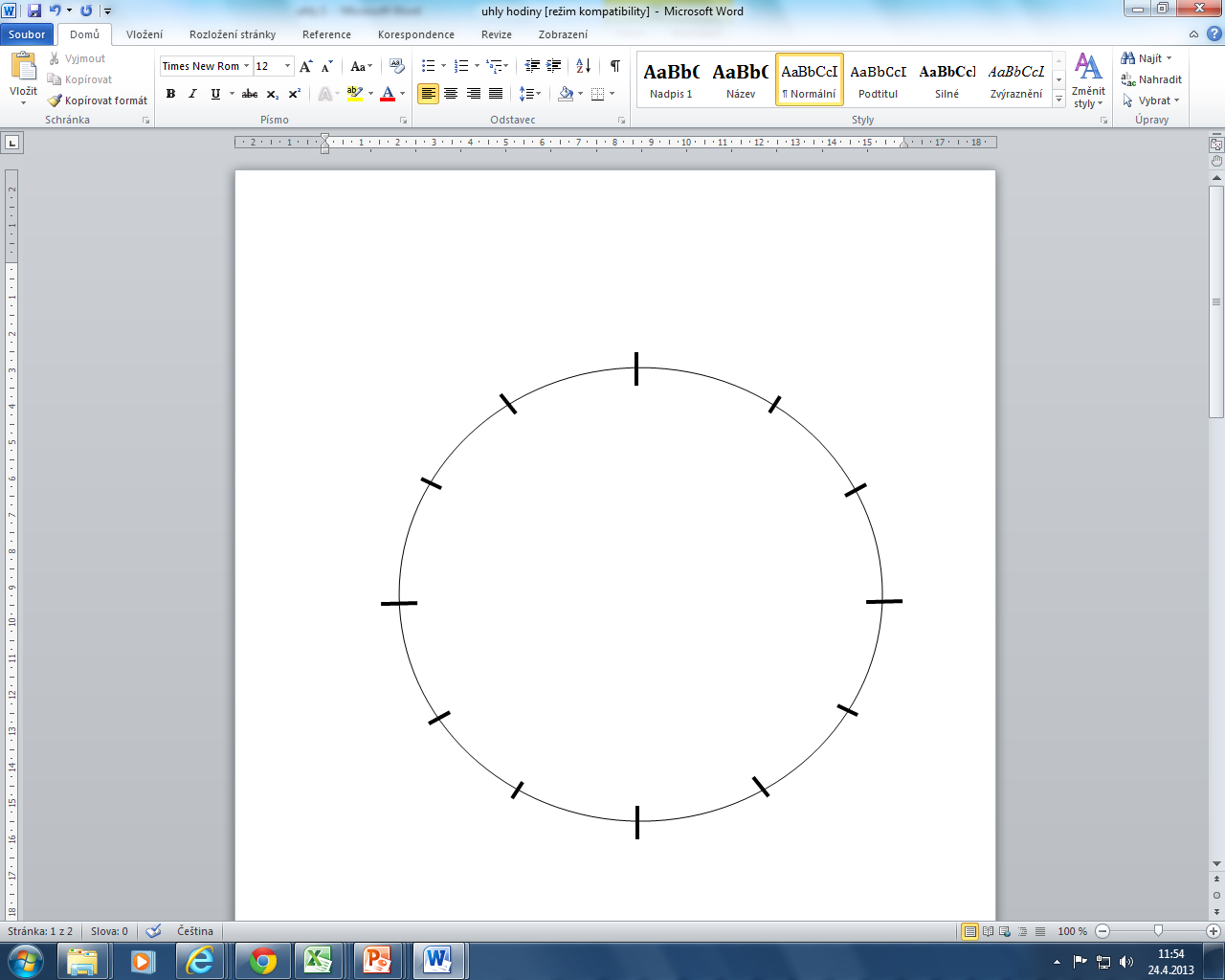 11
1
10
2
900
3
9
8
4
5
7
6
Úhly – velikost
12
autobusy těchto linek ze zastávky vyjet opět současně
Jaký úhel svírají ručičky hodinek?
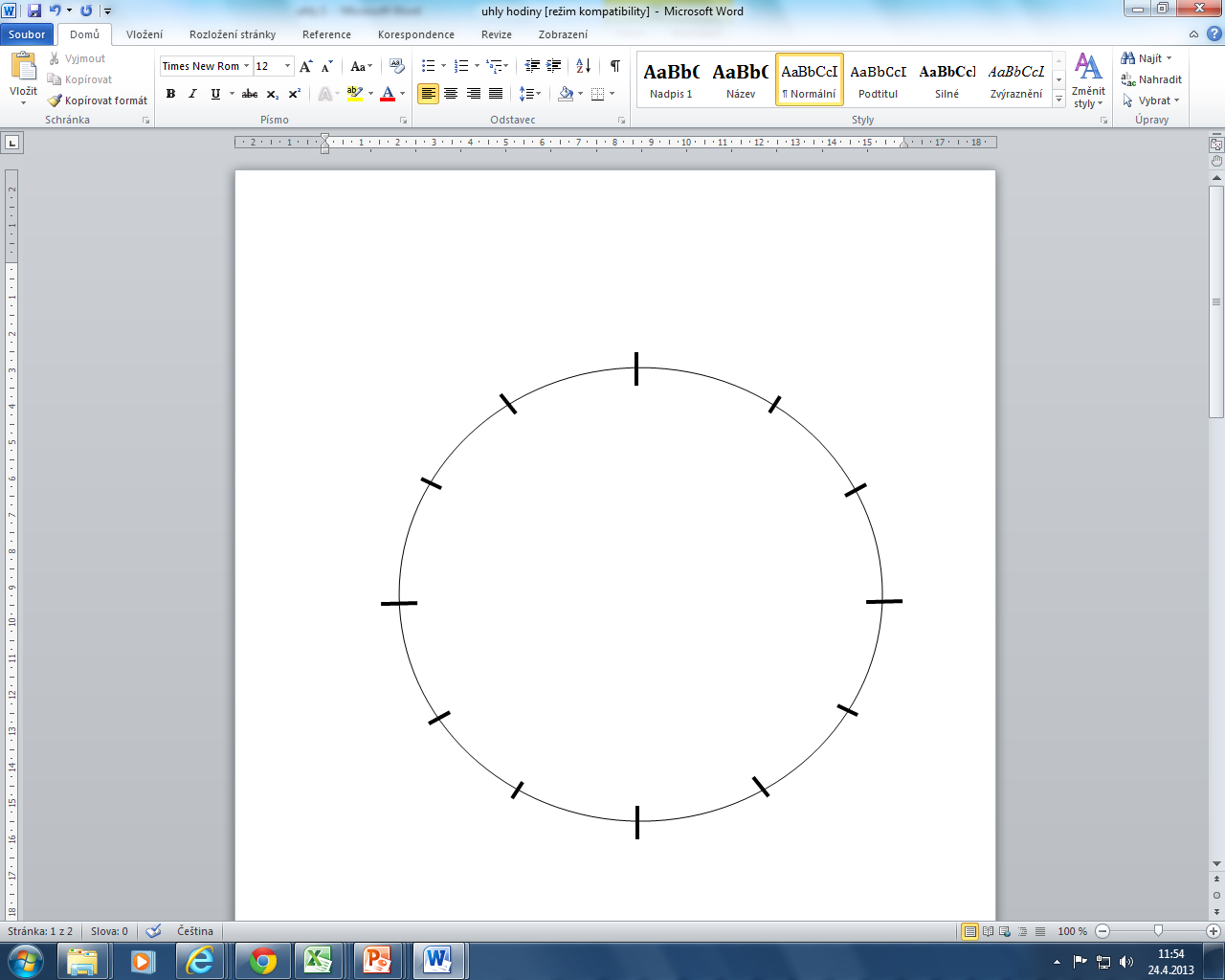 11
1
10
2
300
3
9
8
4
5
7
6
Úhly – velikost
12
autobusy těchto linek ze zastávky vyjet opět současně
Jaký úhel svírají ručičky hodinek?
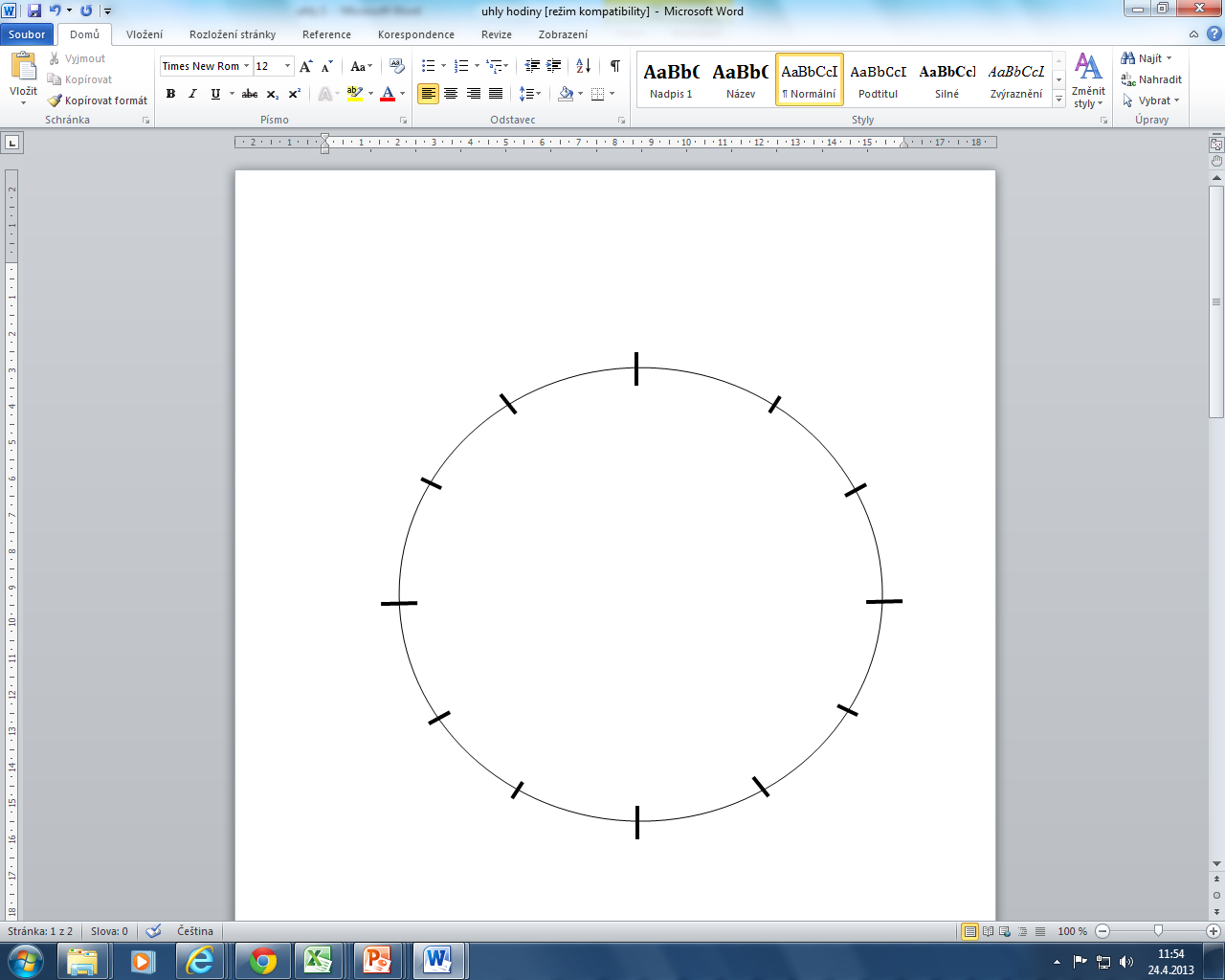 11
1
10
2
1800
3
9
8
4
5
7
6
Úhly – velikost
12
autobusy těchto linek ze zastávky vyjet opět současně
Jaký úhel svírají ručičky hodinek?
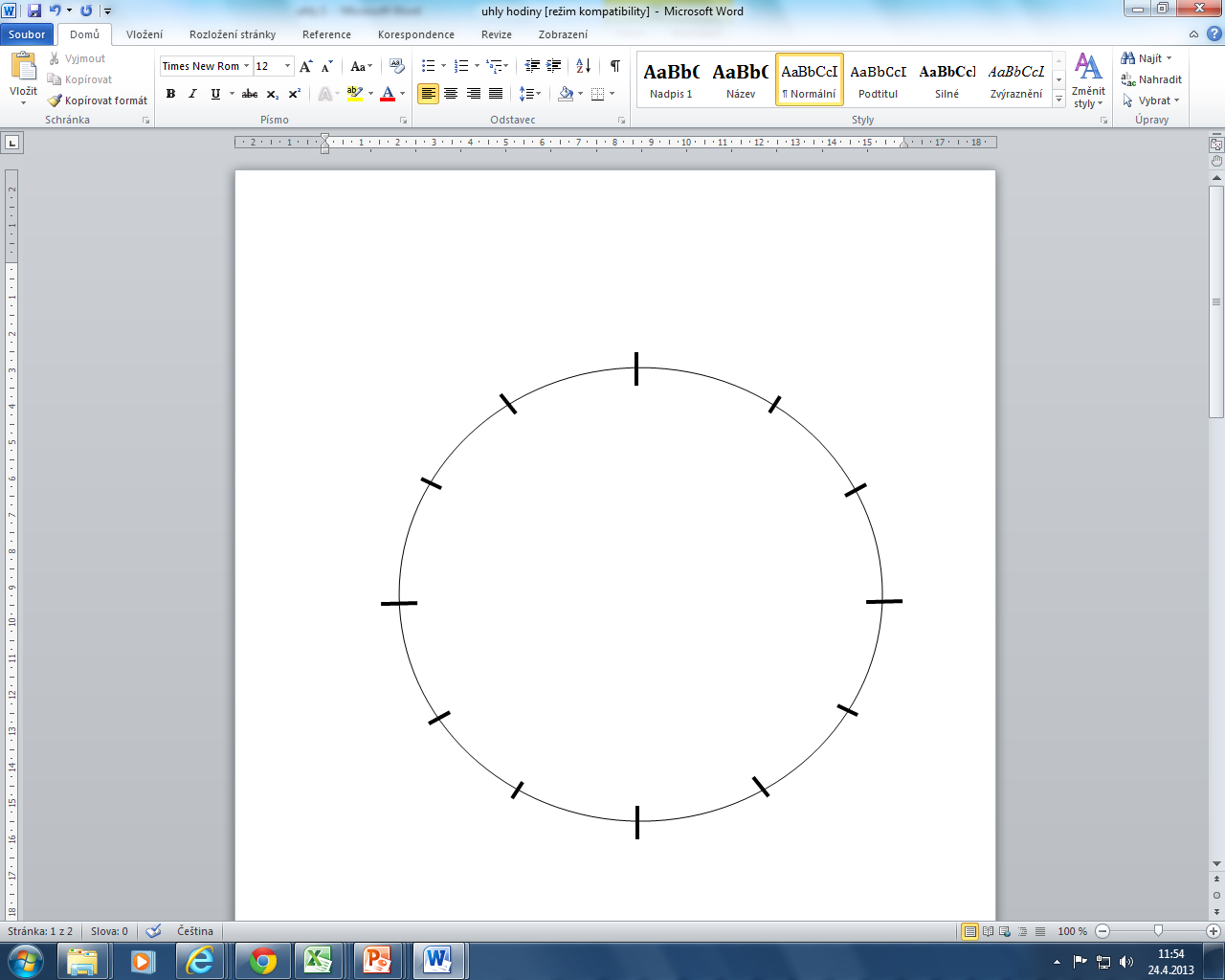 11
1
10
2
1200
3
9
8
4
5
7
6
Úhly – velikost
12
autobusy těchto linek ze zastávky vyjet opět současně
Jaký úhel svírají ručičky hodinek?
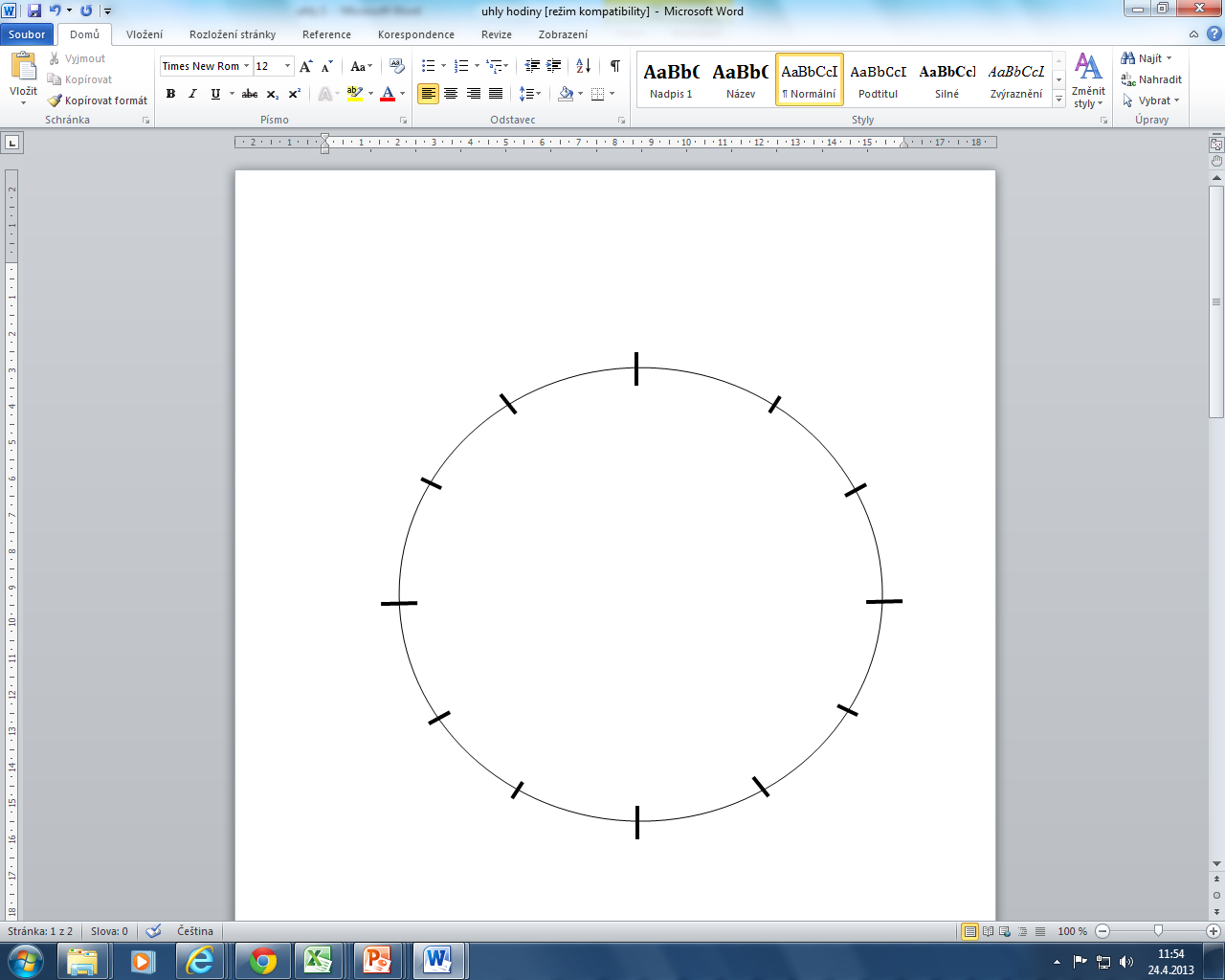 11
1
10
2
600
3
9
8
4
5
7
6
Úhly – velikost
12
autobusy těchto linek ze zastávky vyjet opět současně
Jaký úhel svírají ručičky hodinek?
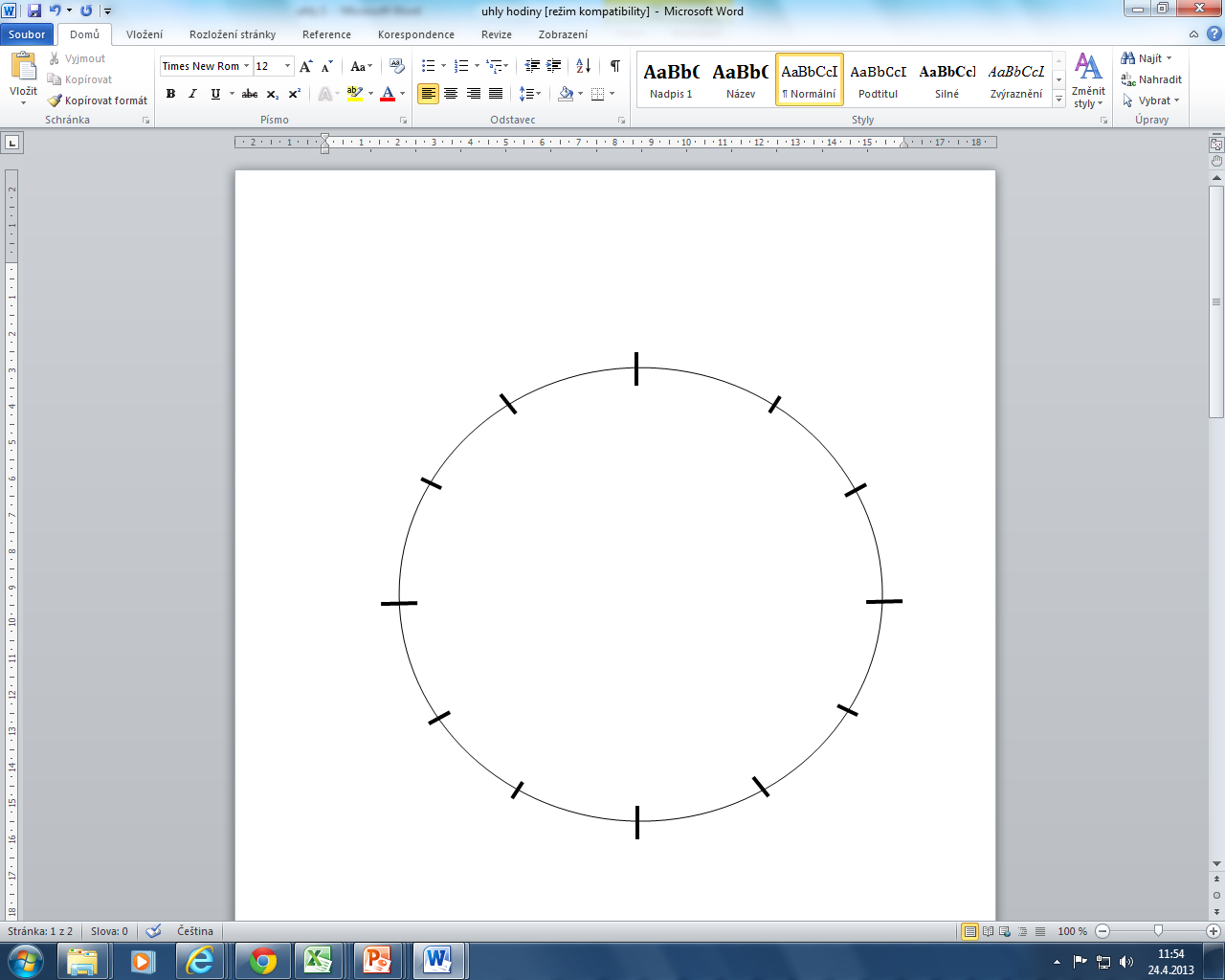 11
1
10
2
2700
9
3
8
4
5
7
6
Úhly – velikost
12
autobusy těchto linek ze zastávky vyjet opět současně
Jaký úhel svírají ručičky hodinek?
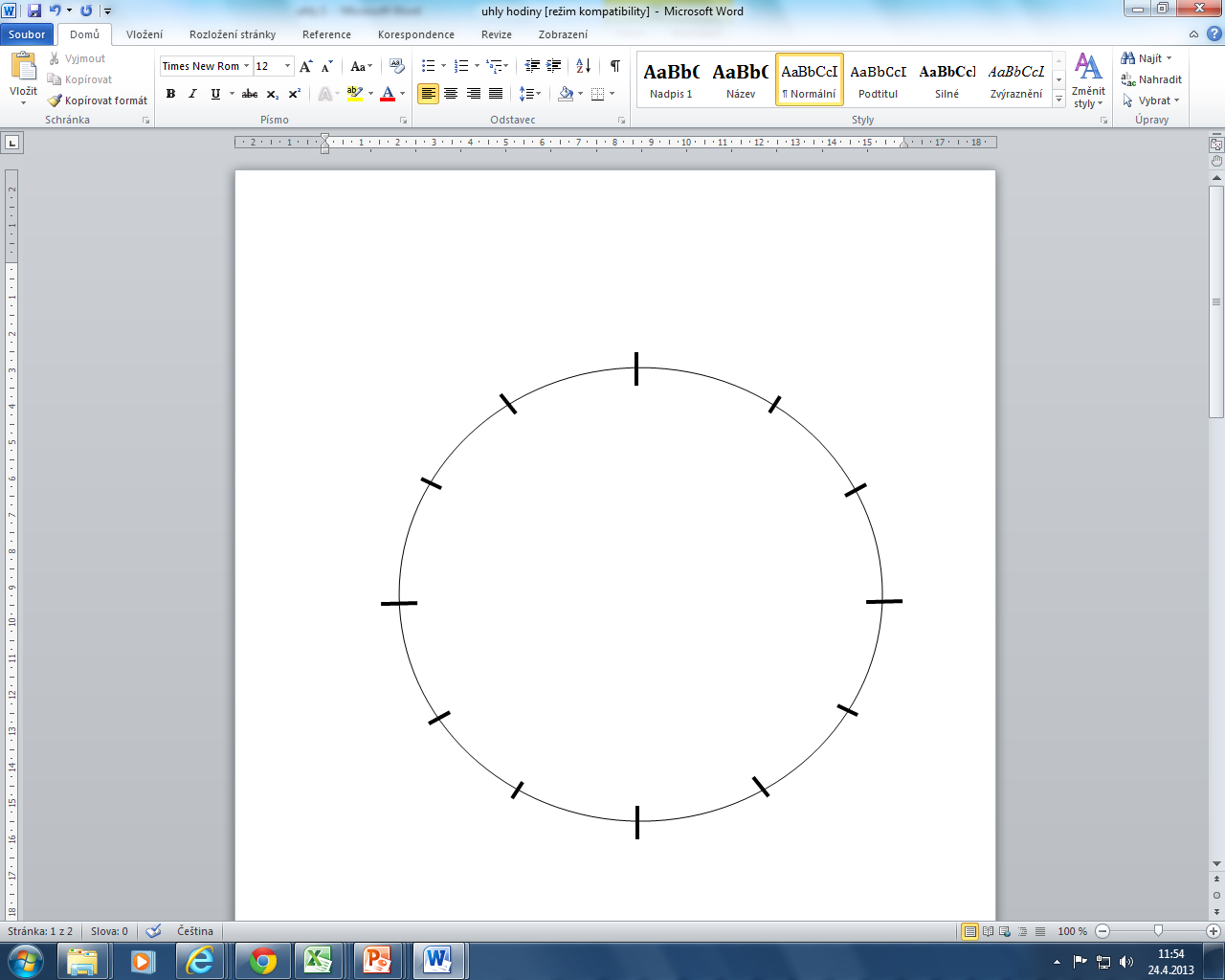 11
1
10
2
2100
3
9
8
4
5
7
6
Úhly – velikost
12
autobusy těchto linek ze zastávky vyjet opět současně
Jaký úhel svírají ručičky hodinek?
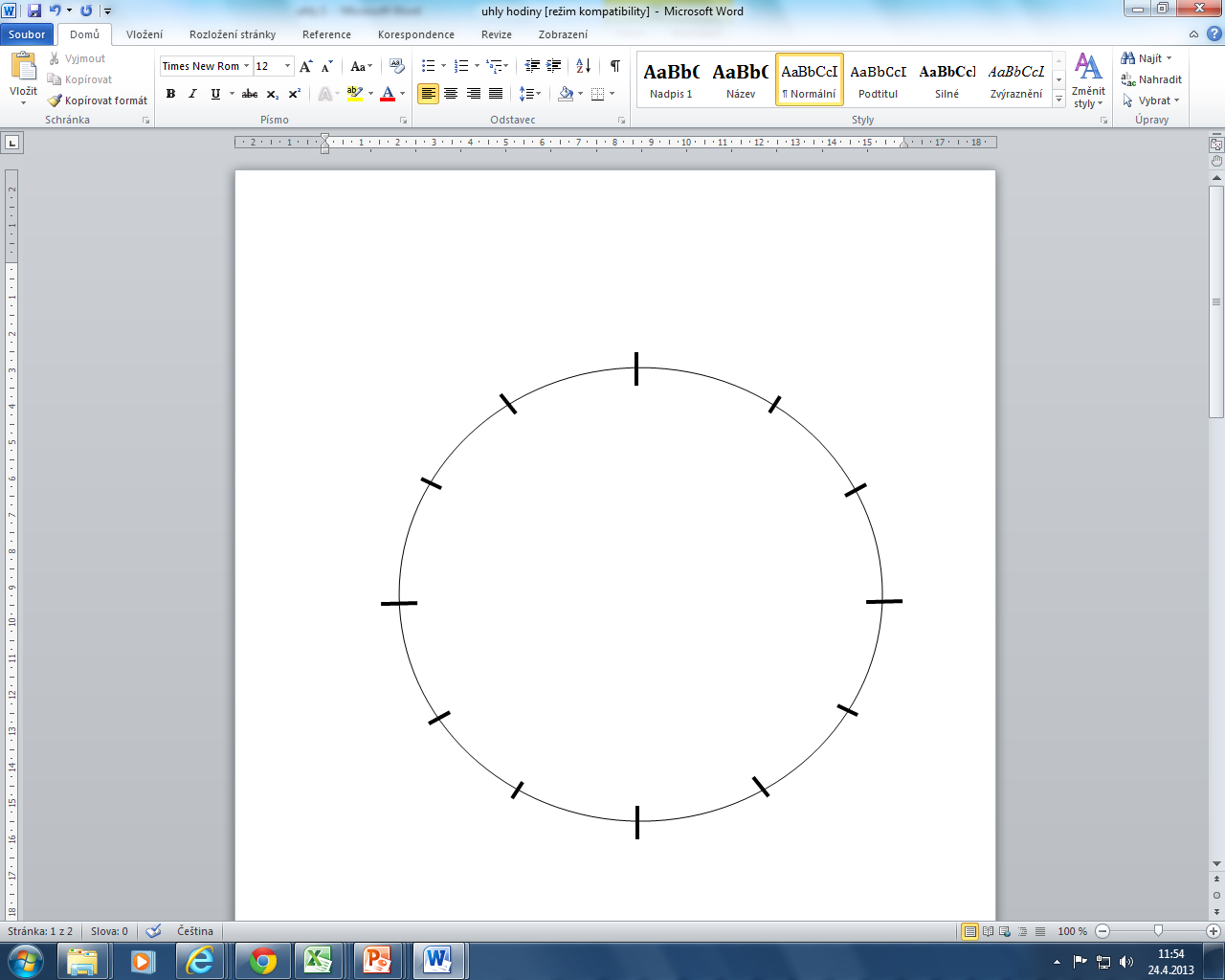 11
1
10
2
1500
3
9
8
4
5
7
6
Úhly – velikost
12
autobusy těchto linek ze zastávky vyjet opět současně
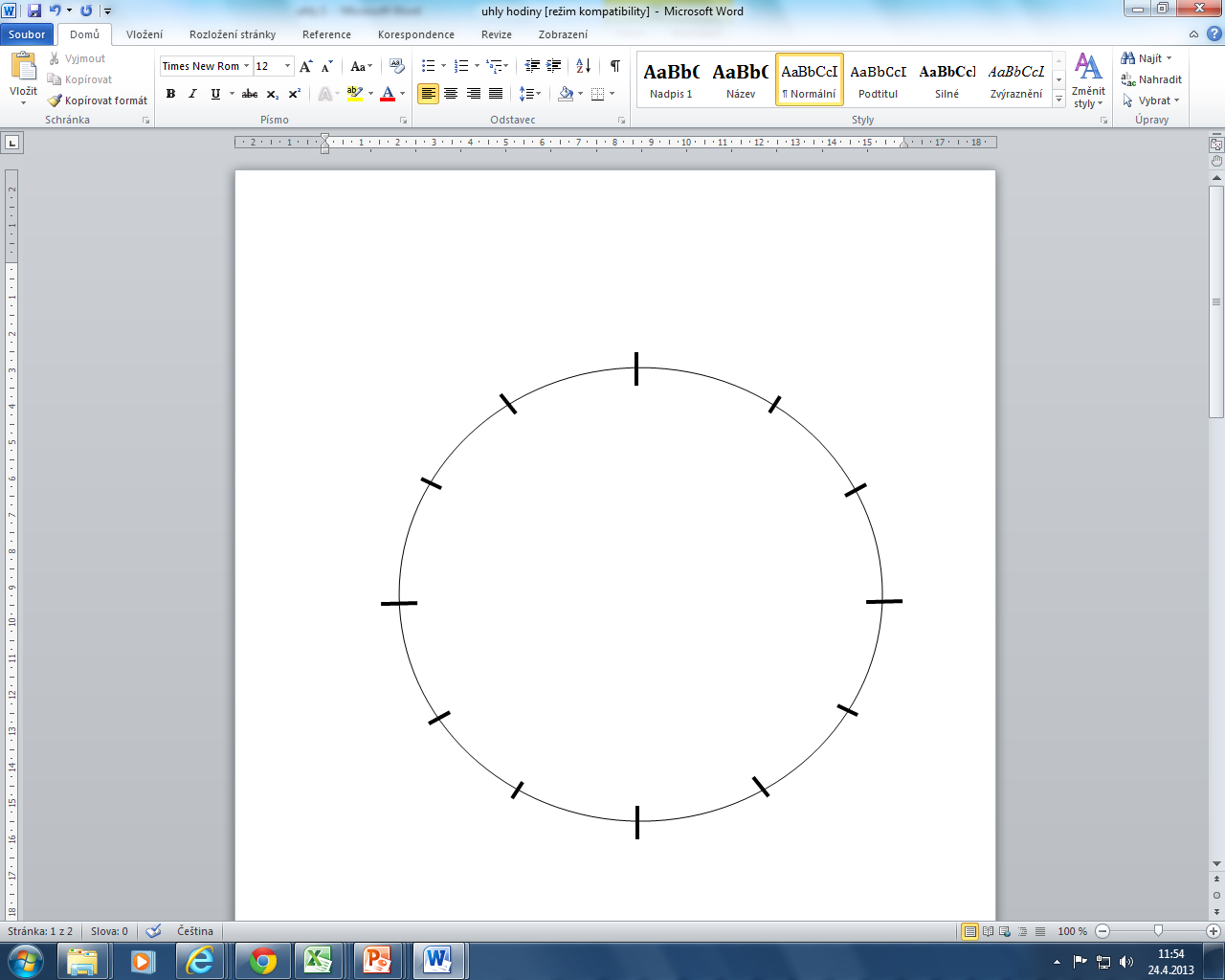 11
1
10
2
3
9
8
4
5
7
6
Úhly – měření velikosti
autobusy těchto linek ze zastávky vyjet opět současně
Úhly měříme úhloměrem
Prohlédni si svůj úhloměr.
Nejspíš má dvě stupnice.
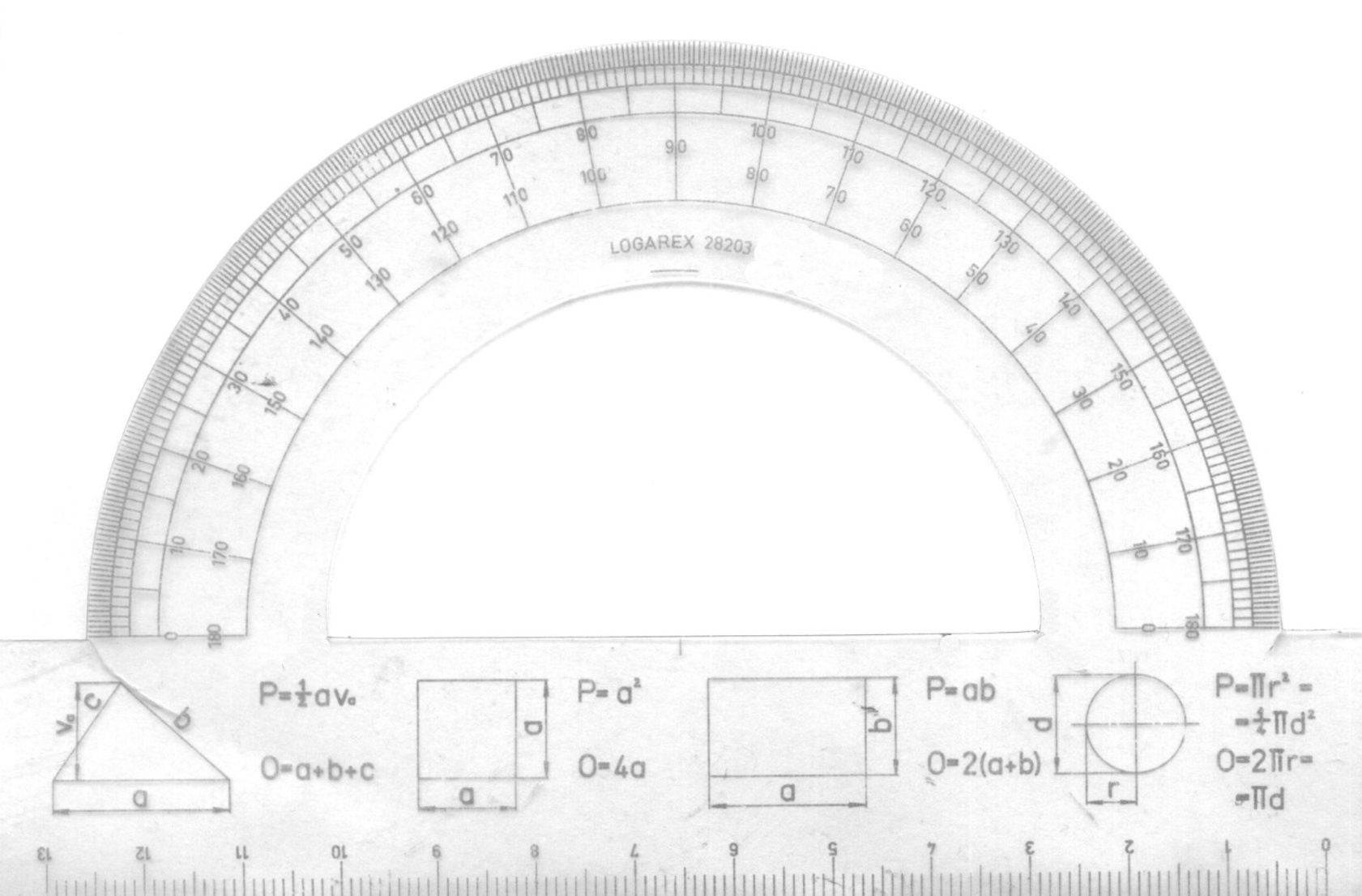 jedna stupnice
druhá stupnice
Úhly – měření velikosti
autobusy těchto linek ze zastávky vyjet opět současně
Postup při měření úhlu:
Značku na středu úhloměru přiložíme k vrcholu úhlu.
Hranu úhloměru přiložíme k jednomu  rameni úhlu.
Vybereme správnou stupnici
Přečteme na stupnici, kde protíná druhé rameno oblouk úhloměru.
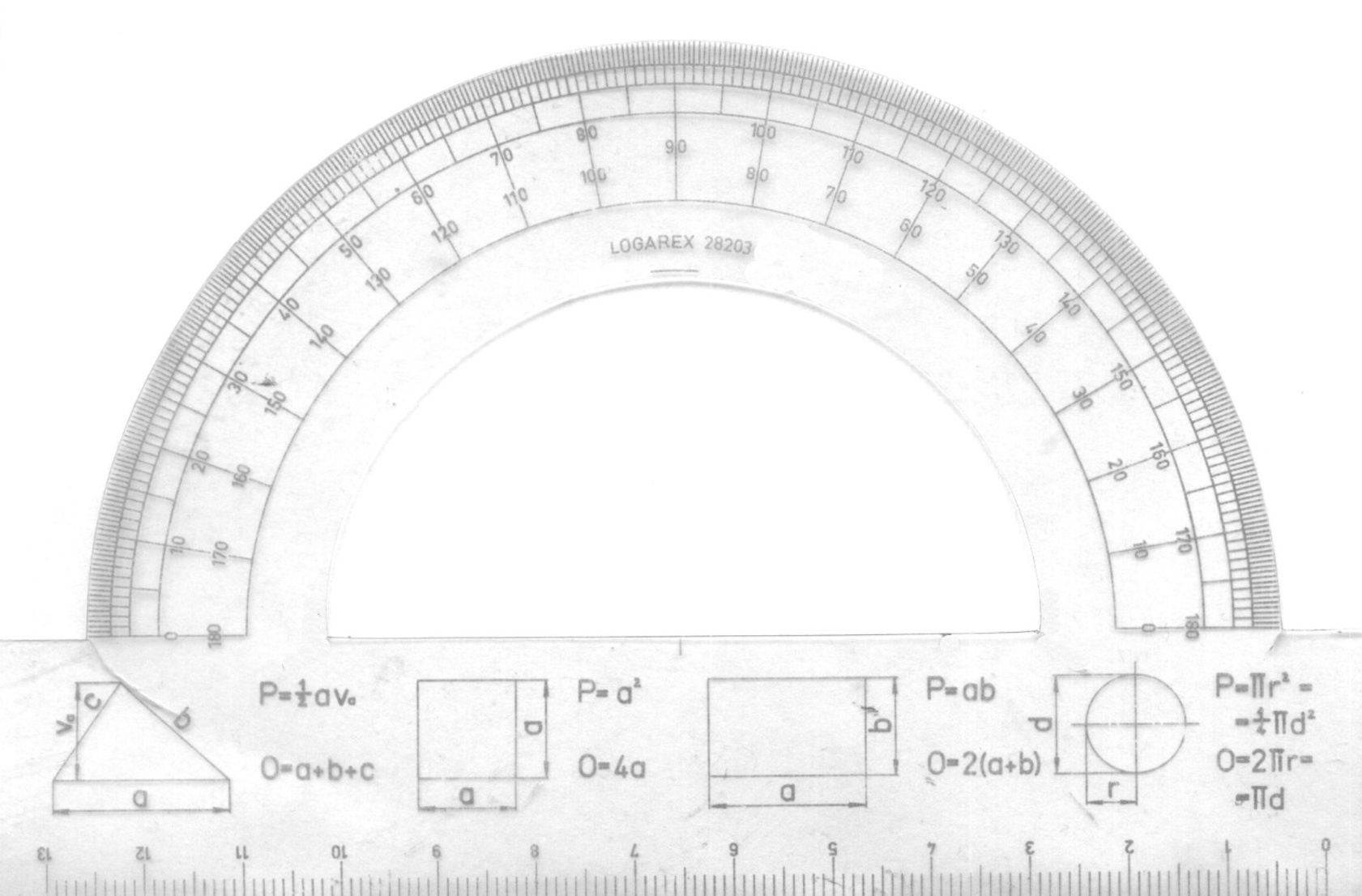 
 =
40o
Úhly – měření velikosti
autobusy těchto linek ze zastávky vyjet opět současně
Změřte a zapište velikost úhlu
A
V
B
Úhly – měření velikosti
autobusy těchto linek ze zastávky vyjet opět současně
Změřte a zapište velikost úhlu
G
E
F
Úhly – měření velikosti
autobusy těchto linek ze zastávky vyjet opět současně
Změřte a zapište velikost úhlu

Úhly – měření velikosti
autobusy těchto linek ze zastávky vyjet opět současně
Změřte a zapište velikost úhlu

Úhly – měření velikosti
autobusy těchto linek ze zastávky vyjet opět současně
1) Změřte a zapište velikost úhlu
A
V
B
Úhly – měření velikosti
autobusy těchto linek ze zastávky vyjet opět současně
1) Změřte a zapište velikost úhlu
β
Úhly – měření velikosti
autobusy těchto linek ze zastávky vyjet opět současně
2) Narýsujte libovolné úhly , β, , ABC, KVL a XYZ. 
    Změřte a zapište jejich velikost
Úhly
autobusy těchto linek ze zastávky vyjet opět současně
Konec prezentace